From Prague
to	Malmo
10 a.m. start
Feedback taken
You can use the morning to get the work done and come focused ;)
TCA letter
- Joint letter by Youth and E&T addressed to COM
Guide 2023
Increase in rates
Anti-plagiarism addition
Thanks for that to COM!
Year of youth
Final conference under Czech presidency
750 young people + streaming
Participative approach
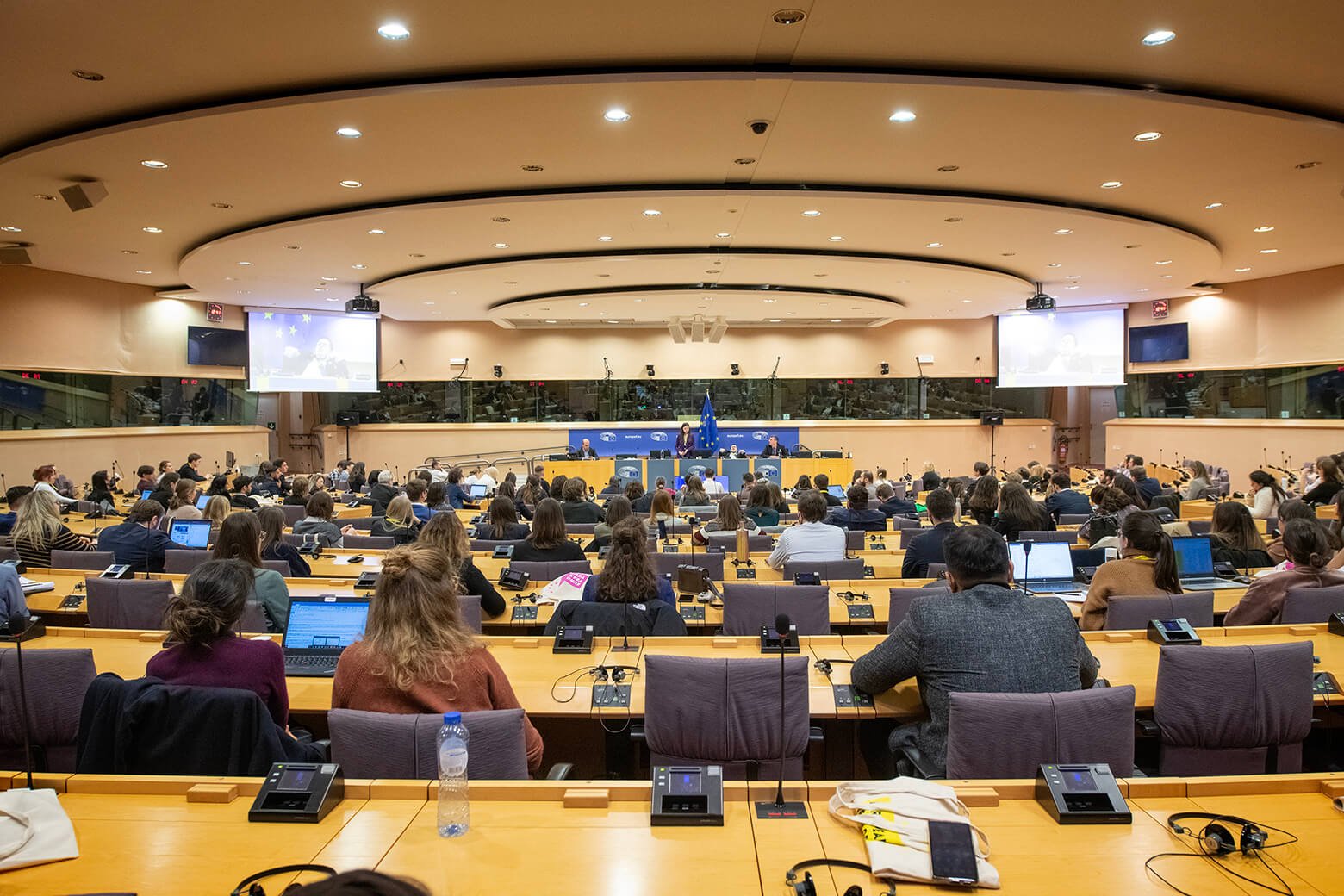 Co-group team
Welcome Margret, Federica, Giuseppe and Manfred 
Co-group org. support
Huge thanks to Luis and Portugese NA!
AI
How many of you have tried it?
Vast impact
IT tools
Sorry but we need to say it
Still the biggest problem
Youth consultative group meeting
DiscoverEU (IA & Learning cycle)
YPA and microgrants
TCA
Validation
Absorption of funds
Documents for BM
On the BM website
bmsweden2023.voog.com 
Read it please
Hopefully not lullabies…
Welcome Sabrina!